Конкурсы профессионального мастерства  как средство повышения уровня педагогической компетентности участников
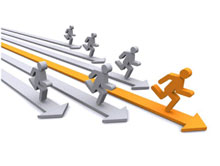 Ярославль, 2014

© С.И. Курицина, старший методист  ГОАУ ЯО ИРО
Критерии профессионального признания учителя в 20-х годах XX века
интеллигентность, 
высокий уровень образованности, 
профессиональная компетентность, 
высокая гражданственность.
Ценностный потенциал конкурса в 90-х годах XX века
усиление внимания общества к приоритетности проблем образования, 
защита интересов учительства, 
профессионально-личностное самовыражение каждого конкурсанта.
Положительные стороны конкурсов профессионального мастерства:
развитие активной жизненной позиции, коммуникативных способностей, стремления к самосовершенствованию, самопознанию, самоактуализации; 
создание благоприятной мотивационной среды для профессионального развития педагогов; 
внедрение новых педагогических технологий в муниципальную и региональную сферы образования; 
замена административных методов оценки членов коллектива на объективные, основанные на результатах и результативности профессиональной деятельности; 
повышение рейтинга не только отдельного педагога, но и учреждения в целом; 
развитие компетенций педагогов, их творческого потенциала, приобщение к исследовательской деятельности и др.
Издержки конкурсов профессионального мастерства:
проблемы в организации трудового дня: учителю приходится уплотнять свой рабочий день и использовать массу личного времени для подготовки к конкурсу;
стрессовость, напряженность ситуации, которая может принести не только признание и успех, но и неудачу;
негативное отношение к участникам конкурсов со стороны некоторых коллег, вместо создания атмосферы открытости, взаимопомощи и дружеского расположения.
Современный педагог – это специалист
владеющий на высоком уровне приемами и способами педагогической деятельности, 
сознательно изменяющий и развивающий себя в ходе её осуществления,
вносящий свой индивидуальный творческий вклад в развитие педагогической науки и практики, 
стимулирующий в обществе интерес к результатам своего труда.
Научно-методическое сопровождение педагога - участника конкурса предполагает:
непрерывность деятельности сторон, заинтересованных в развитии профессионализма педагога;
целостный подход к личности педагога, участвующего в конкурсах педагогического мастерства;
направленность динамики профессионального развития конкурсанта на формирование мотива достижения успеха в конкурсе и в постконкурсный период.
Профессиональное развитие конкурсанта в постконкурсный период:
прогнозирование дальнейшей деятельности педагога; 
возможная перспектива изменений «Я»-концепции; 
утверждение профессиональной позиции;
более глубокое осмысление личностных ценностей; 
необходимость роста профессиональной успешности.
Научно-методическое сопровождение должно обеспечивать:
сохранение позитивного в приобретенной стратегии профессиональной деятельности конкурсанта; 
восполнение имеющегося дефицита знаний, в том числе, и в области преподаваемого предмета и обогащение методологического и технологического инструментария;
корректировка негативных профессиональных установок.
Номинации на уровне образовательного учреждения
«Лучший учитель»; 
«Лучший классный руководитель»; 
«Лучший педагог-организатор школы»;
«Лучший наставник»;
«Лучший руководитель методобъединения»;
«Лучший педагог-исследователь»;
«За вклад в развитие школы»;
«За вклад в развитие воспитательной работы»;
«За развитие системы образования района» и др.
Решение вопроса зависит
содержания и сложности конкурсных заданий;
условий конкурса;
порядка выдвижения участников;
метода определения победителей;
вознаграждения лауреатов.
Содержание конкурсов для решения конкретных  задач муниципального района:
выявление наиболее перспективного педагогического опыта;
стимулирование деятельности по решению проблем района;
формирование коллективных требований к работе кадров и др.
Количество участий муниципальных районов в областных этапах и региональных конкурсах профессионального мастерства (2009-2014 гг.)
Вопросы для обсуждения
изменение подходов к организации методической работы с педагогами и руководителями как системы; обеспечивающей соответствие новым требованиям; 
подходы к ресурсному обеспечению организации конкурсных мероприятий;
требования к научно-методическому и организационному сопровождению педагогов и руководителей образовательных организаций в процессе подготовки и проведения конкурсов;
определение единых подходов к системе оценки уровня профессиональной компетентности педагогов и руководителей образовательных организаций;
необходимость создания интегративной модели конкурсов профессионального мастерства в Ярославской области.